‘Summerpromo’ Cashback Canon
Bij aankoop van een geselecteerd product ontvang je naar keuze cashback tot 90 euro of een verhoogd Canon-tegoed tot 170 euro!
Hoe werkt het?
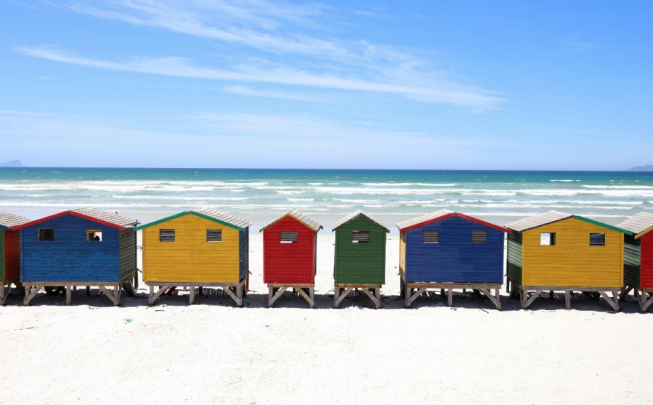 Canon cashback of tegoed
De cashback of tegoed kun je gebruiken wanneer je een Canon camera of lens wil kopen
Registreer je aankoop online 
Na goedkeuring ontvang je het bedrag binnen 30 dagen op je rekening
Registreren van de cashback of tegoed kan uiterlijk tot en met 15-08-2019
Vraag de cashback of het tegoed aan op:
canon.nl/summerpromo
canon.be/summerpromo
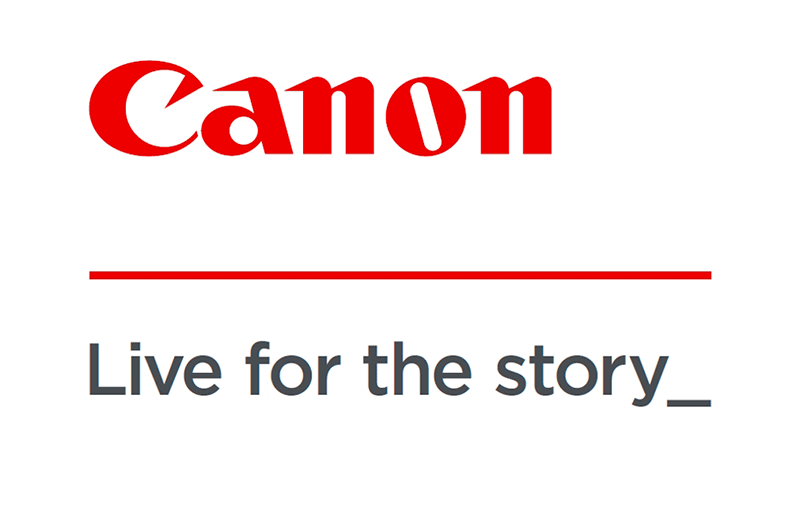 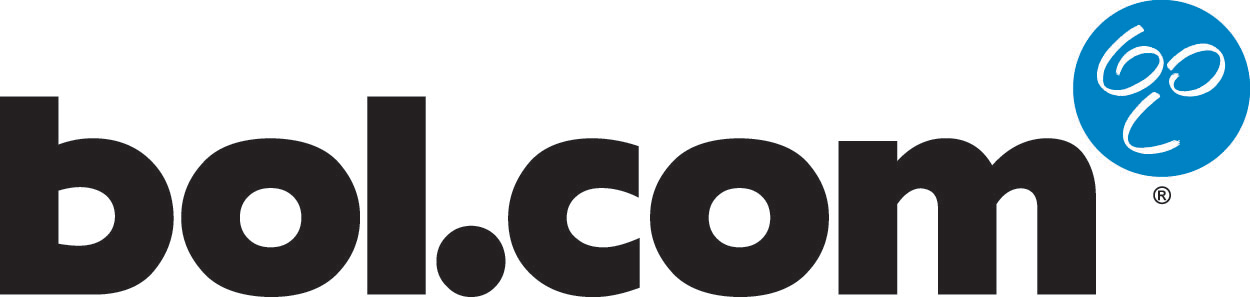 Actievoorwaarden
Actievoorwaarden: 
De actie loopt van 15 mei 2019 t/m 31 juli 2019. Producten die buiten deze periode worden aangeschaft komen niet in aanmerking voor deze promotie.
Registreren van je Canon-actieproduct voor de Cashback kan tot en met 15-08-2019
Indien je registreert voor Canon-tegoed, dan kan de registratie tot en met 15-08-2019 voor de tweede aankoop.
De vervolgaankoop voor het Canon-cashback of tegoed moet een Canon-product zijn, gekocht bij dezelfde retailer waar je jouw eerste Canon-actieproduct hebt gekocht. 
De producten mogen tegelijk gekocht worden, maar het tweede product mag ook binnen 90 dagen na de eerste aankoop worden gekocht
Alleen de actieproducten in originele Canon-verpakking doen mee met deze promotie. 
Lenzen uit kitverpakkingen en losse bulkverpakkingen zijn uitgesloten van deelname. 
De cashback geldt alleen op camera’s en lenzen van Bol.com. Deze kan je op de website herkennen aan de tekst “verkoop door bol.com” onder de prijs van het product. Externe verkopers doen helaas niet mee.
Registraties zonder aankoop bon en serienummer worden niet in behandeling genomen. 
Alle genoemde bedragen zijn inclusief btw. 
De volledige actievoorwaarden vind je op https://www.canon.nl/summerpromo of https://www.canon.be/summerpromo
Vragen over deze promotie? Neem contact op met de klantenservice van bol.com
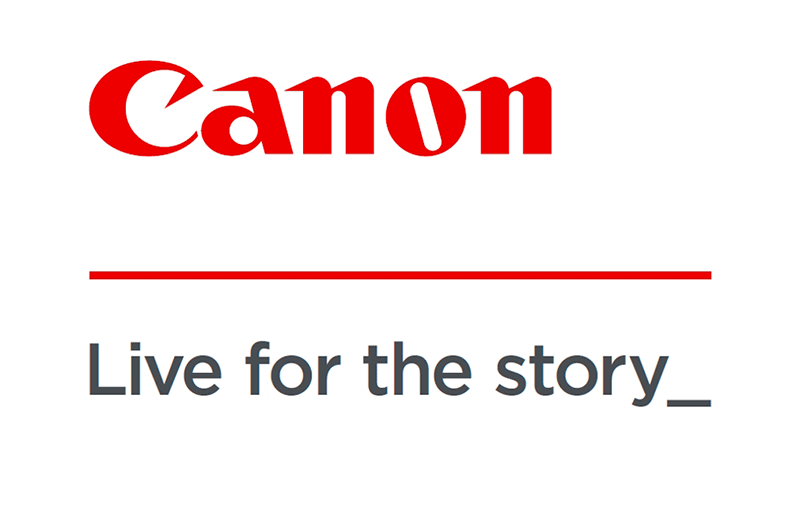 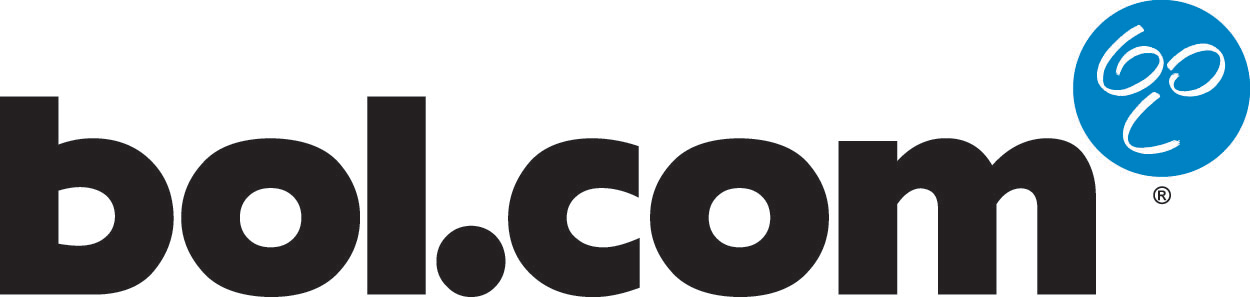 Deelnemende producten
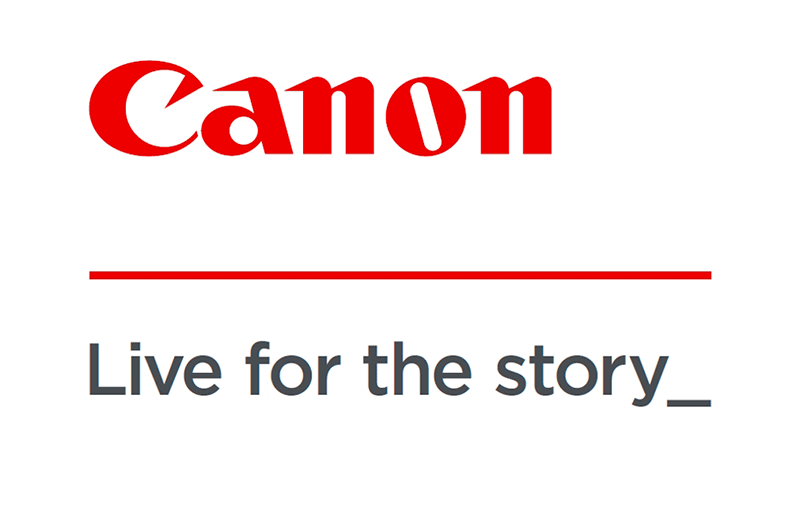 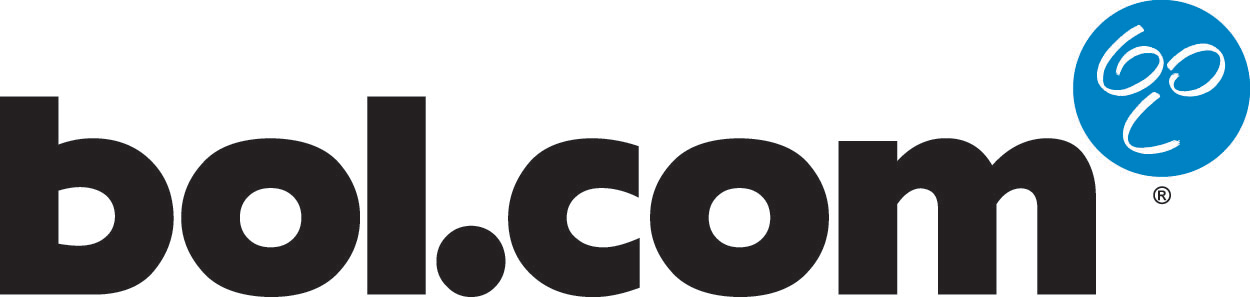 Combinatie voorbeeld
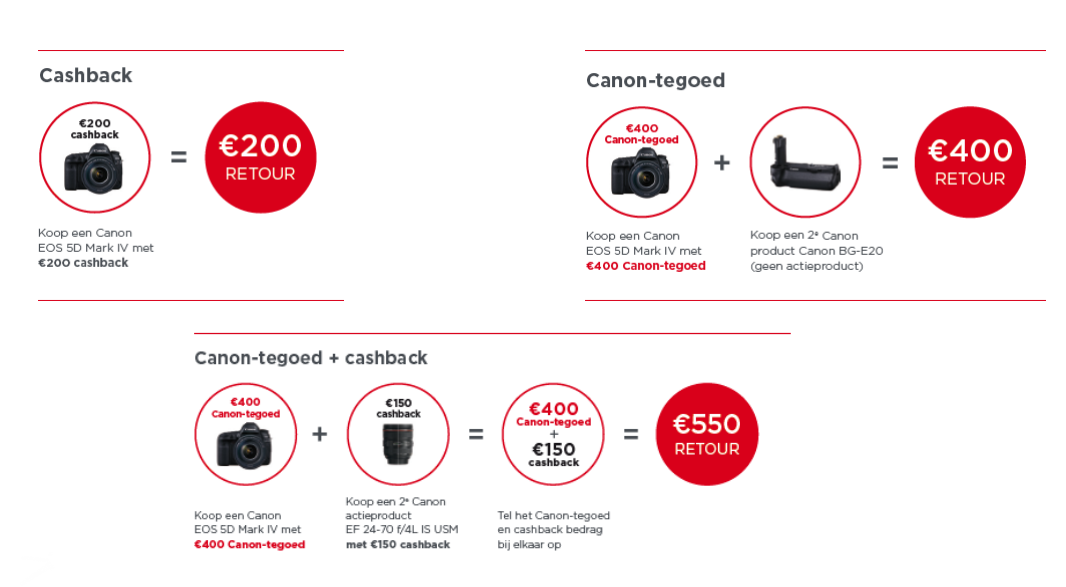 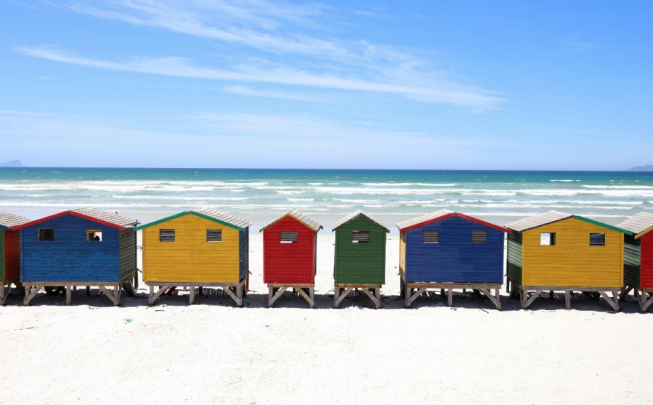 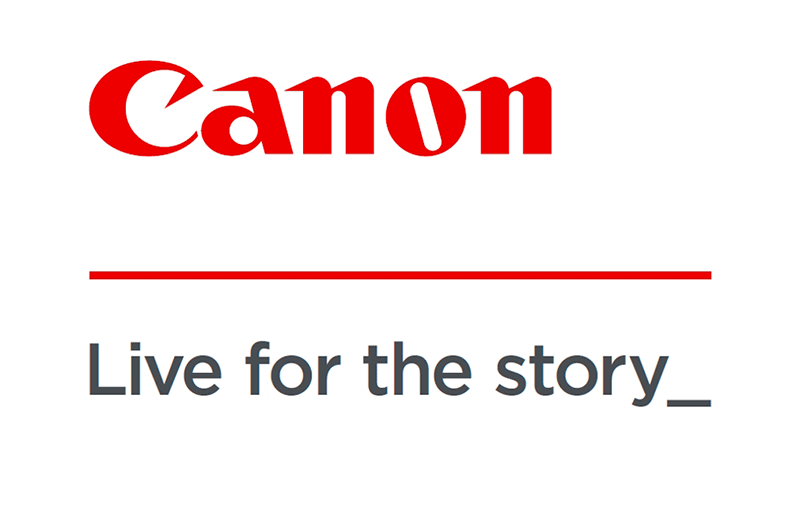 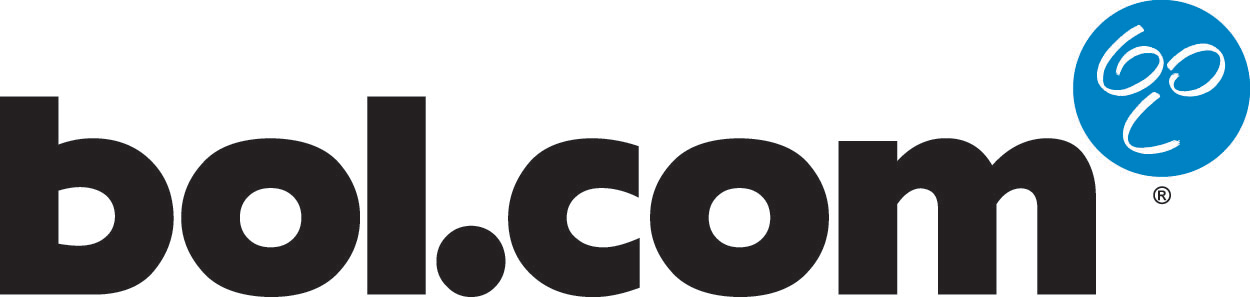